ME 433Internal Combustion EnginesReview Session #1
Professor:
Dr. Dan Cordon (AKA Dr. Dan)
The Laws of the Universe
Conservation of Mass – The Continuity Equation
Conservation of Energy – The First Law of Thermodynamics
The Entropy Balance – The Second Law of Thermodynamics
2
First Law for Closed System
Since this is a closed system, the mass must remain constant.
3
Closed System Summary
The First Law over a finite period of time is (making a movie),
Total Form
Specific Form
The First Law at an instant in time is (taking a picture),
4
Moving Boundary Work
Example:  Expansion of a fluid in a piston-cylinder assembly
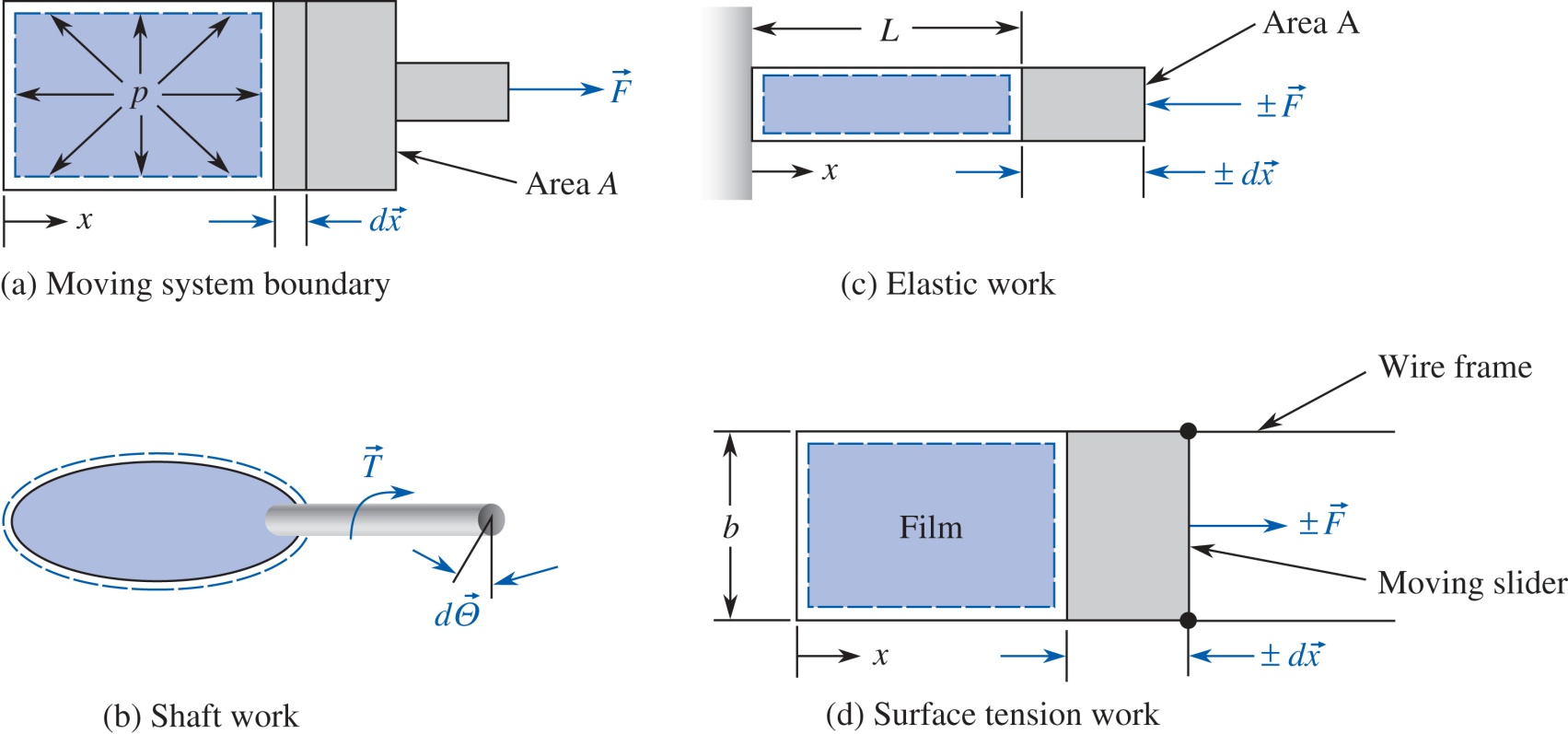 The work done can be found by integration,
In order to find the work done, the pressure-volume relationship needs to be known.  Work is a path function!
5
The Polytropic Process
Evaluation of the integral
For the case where
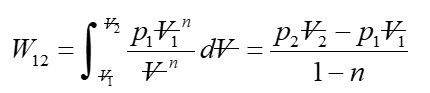 For the case where n = 1,
The polytropic process defines a relationship between end states,
6
The Polytropic Process – Ideal Gas
The previous relationship is valid, independent of the fluid,
If the fluid behaves like an ideal gas,
This leads to two additional relationships for ideal gases,
7
The Polytropic Process – Ideal Gas
Previously we defined the work done during a polytropic process to be:
However, if the fluid behaves like an ideal gas that relationship can be written as:
8
Ideal Gases w/constant cp
We previously derived the following expressions for an ideal gas from the Gibbs Equations,
If the gas is undergoing a process where the heat capacity can be assumed to be constant,
Consider a case where the process is also isentropic.
9
Isentropic Ideal Gases w/constant cp
Algebra time ...
Rearrange the exponent,
10
Isentropic Ideal Gases w/constant  cp
Substitution gives,
Using the other Gibbs equation for an isentropic process
Therefore, for an ideal gas with constant heat capacity undergoing an isentropic process,
11
Isentropic Ideal Gases w/constant  cp
But wait ... there’s more!!
Rearranging ...
Does this look familiar?
12
Polytropic Process Relations
Any fluid model (P-v relationship)
Ideal Gas Model (P-v-T relationship)
Ideal Gas Model – Isentropicprocess, constant heat capacity
Important Polytropic Exponents
13
Calorific Equation of State for Ideal Gas Model
For an Ideal Gas the change in specific internal energy is a function of its change in temperature
Since we are dealing with an ideal gas, pv = RT.  Therefore,
This leads to the following conclusion (Balmer section 3.9.2),
It can also be shown (Balmer section 3.9.2) that,
14
The Ideal Gas Model
Significance:
15
Analysis of the Carnot Heat Engine
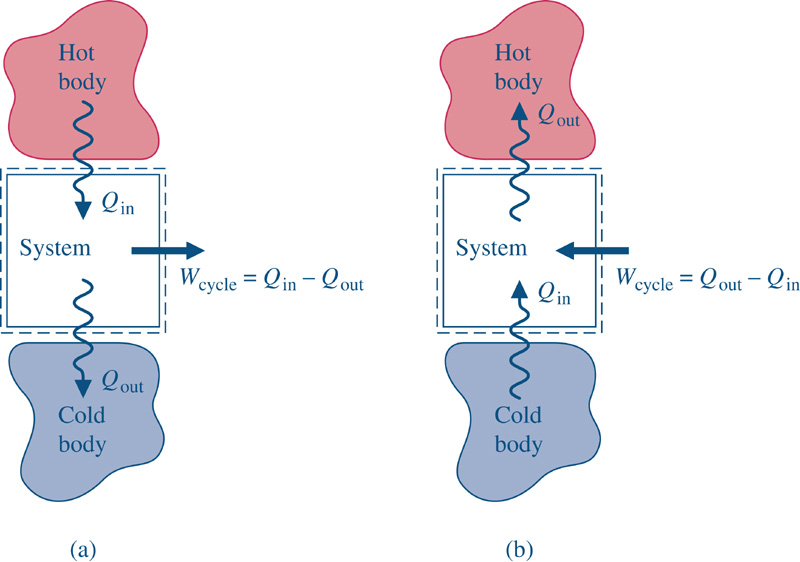 Kelvin and Rankine suggested that,
E
Temperatures must be on the absolute scale!
Therefore, the thermal efficiency of a Carnot Heat Engine is,
This is the maximum theoretical efficiency of a heat engine!
16
Analysis of the Carnot Refrigerator
For the Refrigeration cycle …
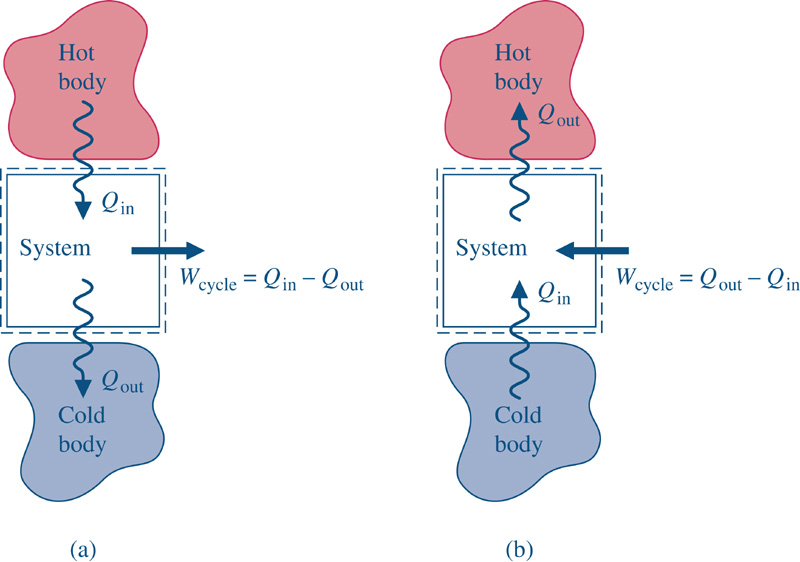 R
For the Heat Pump cycle …
17